Succession Planning
Sharing the Covenant
1. Stick to the Rules
Deuteronomy 31:1-13
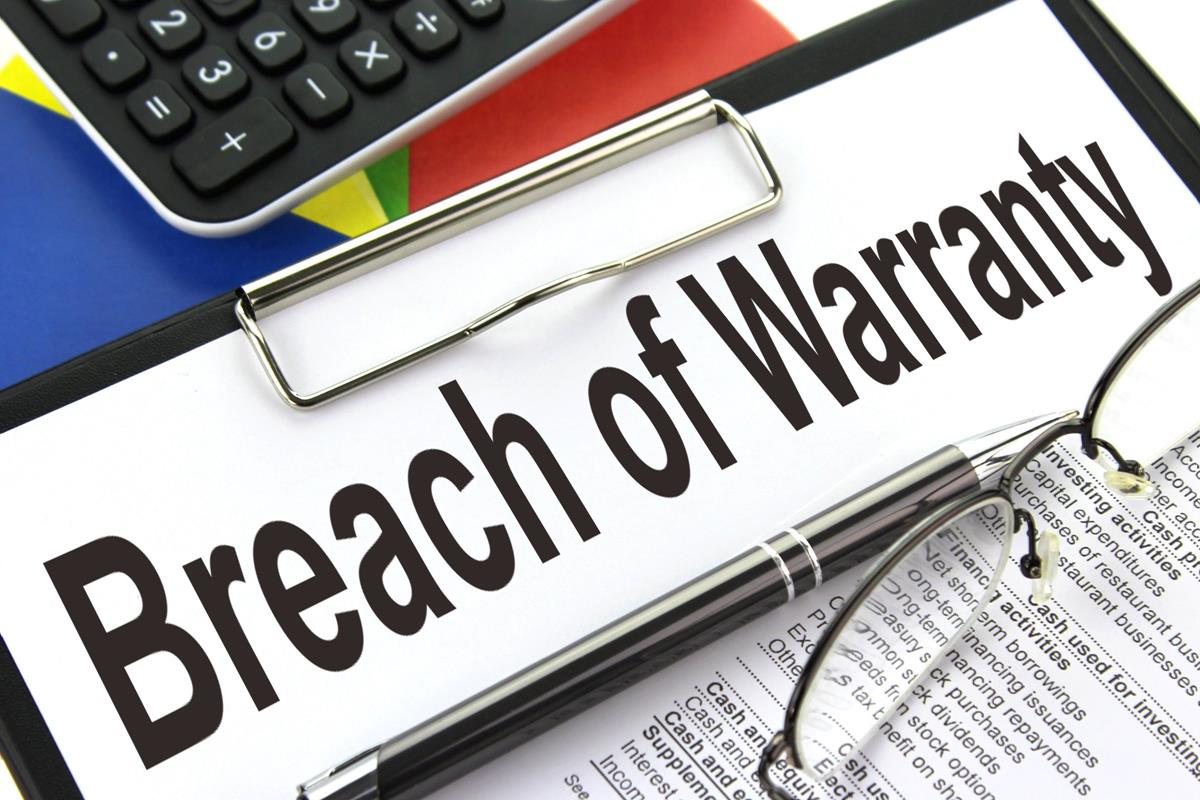 warranties
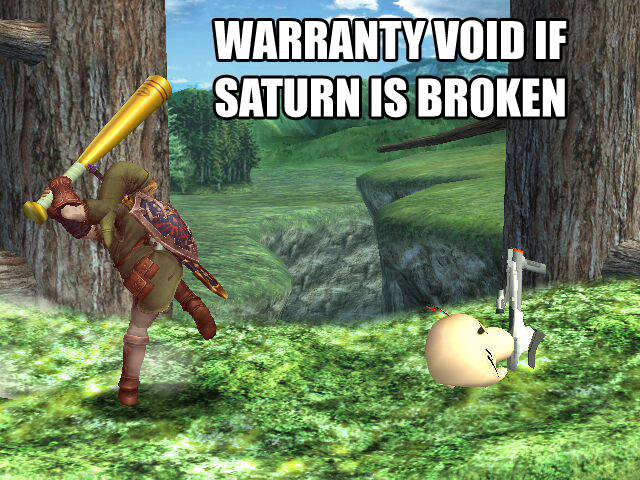 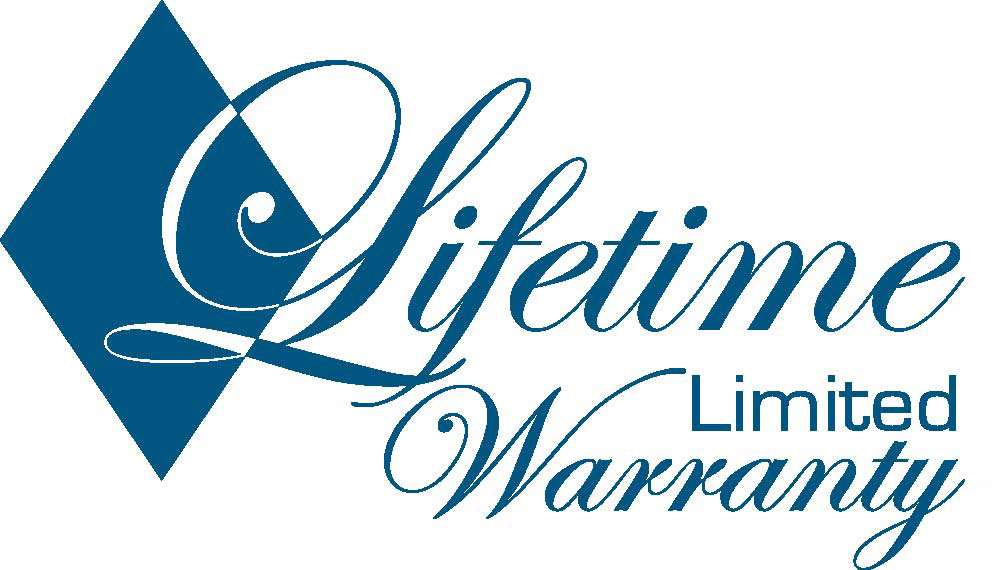 God spoke in the past
About Moses’ own life
About His continued leading of the people
About the future
of the people
their leader
their victories
About the need to continue to listen and obey
About their fears being overcome by courage
God promised to go before them
To lead them
To discomfort their enemies
Their enemies are out there, not in their midst!
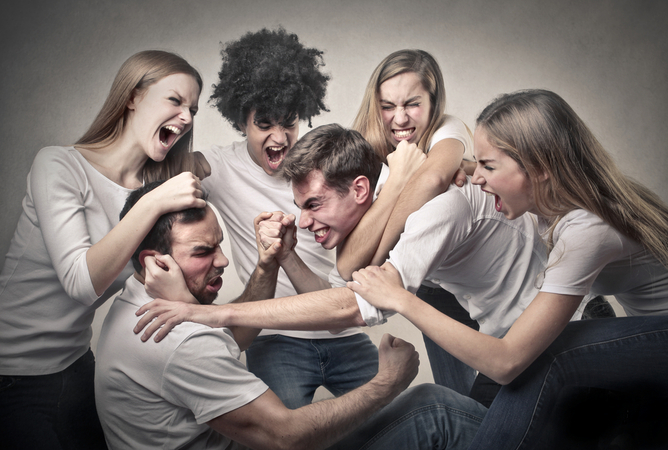 God promised to go with them
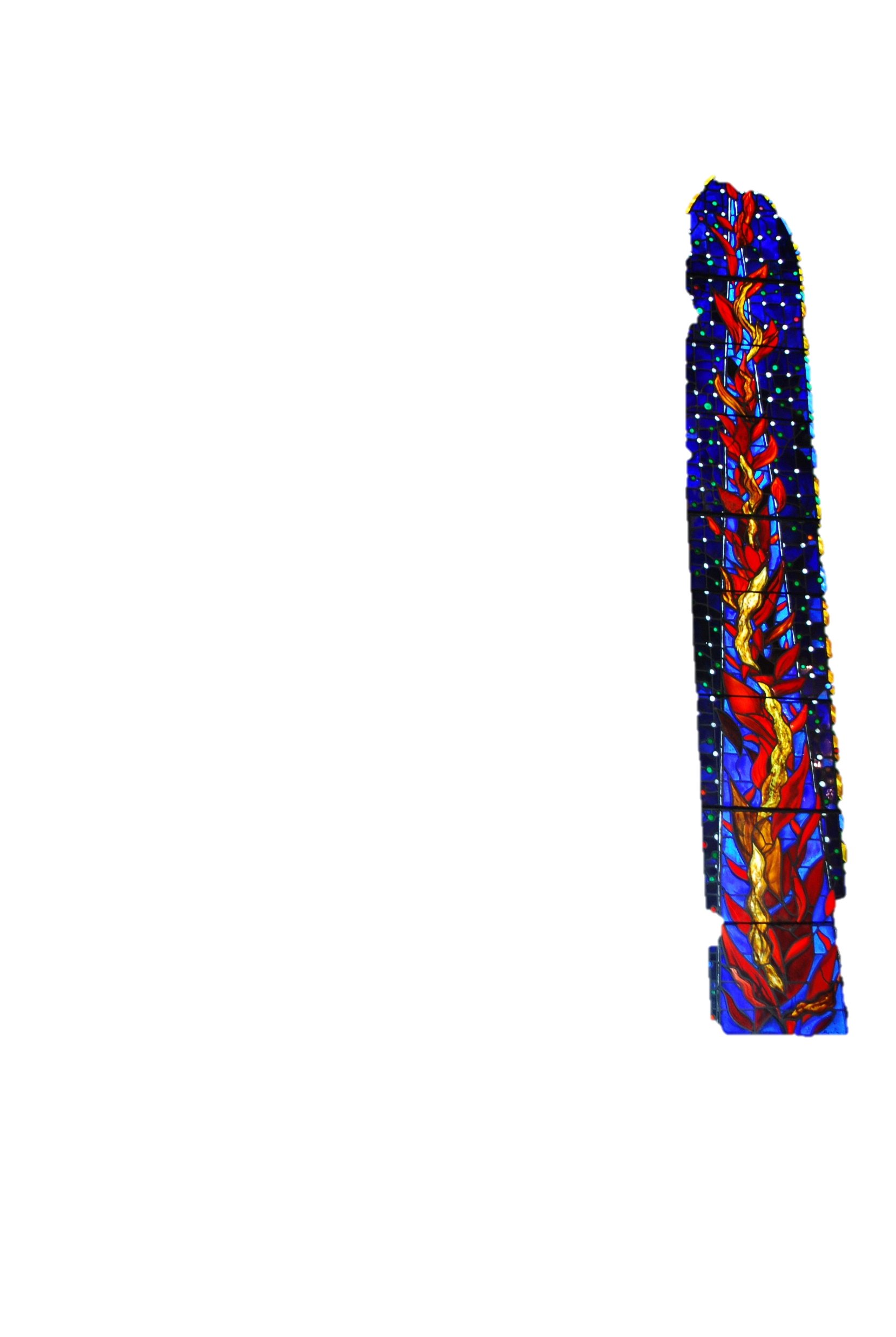 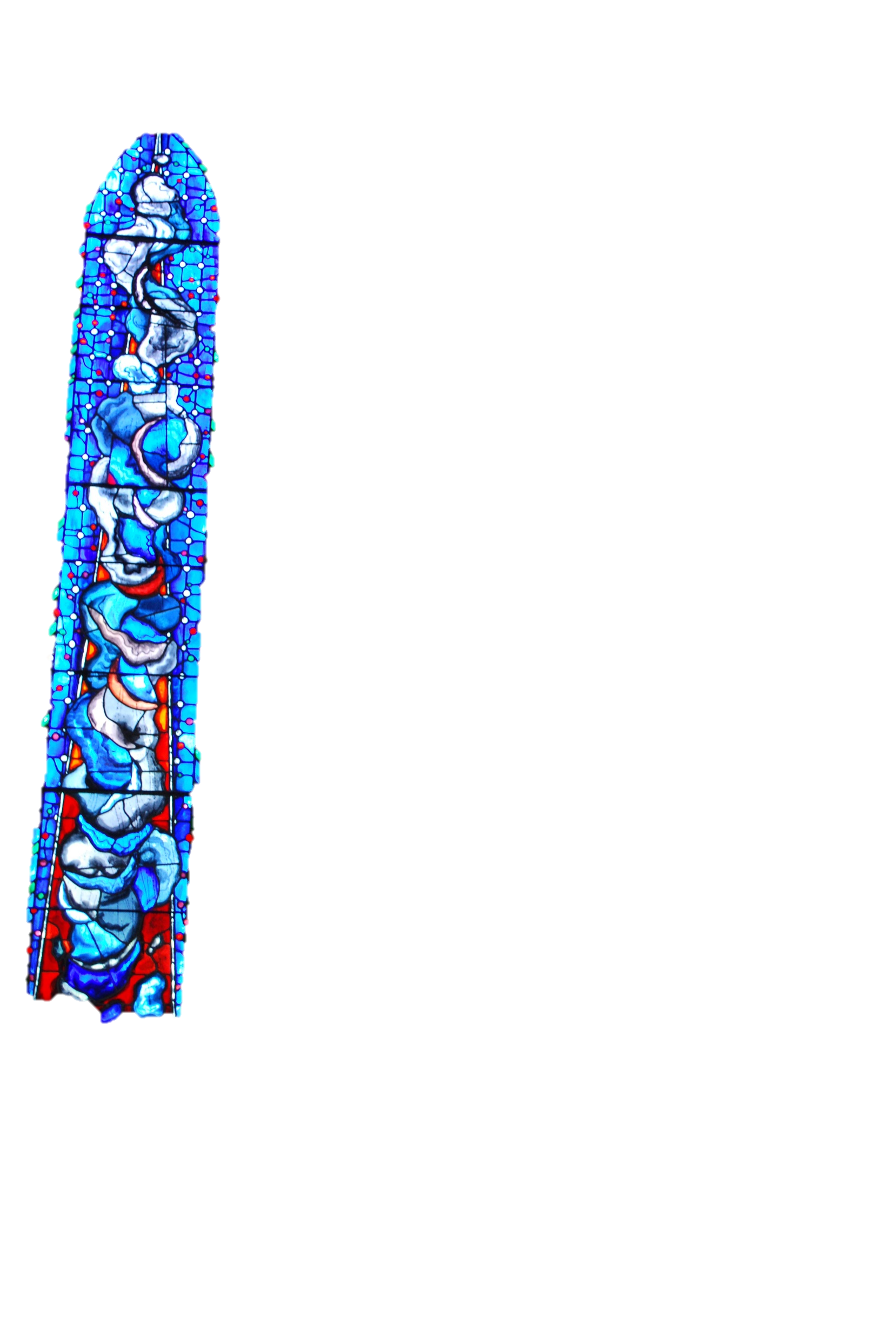 He will never leave you or forsake you
 So do not be afraid
So do not be discouraged
Fear and discouragement are the natural reactions to change and uncertainty
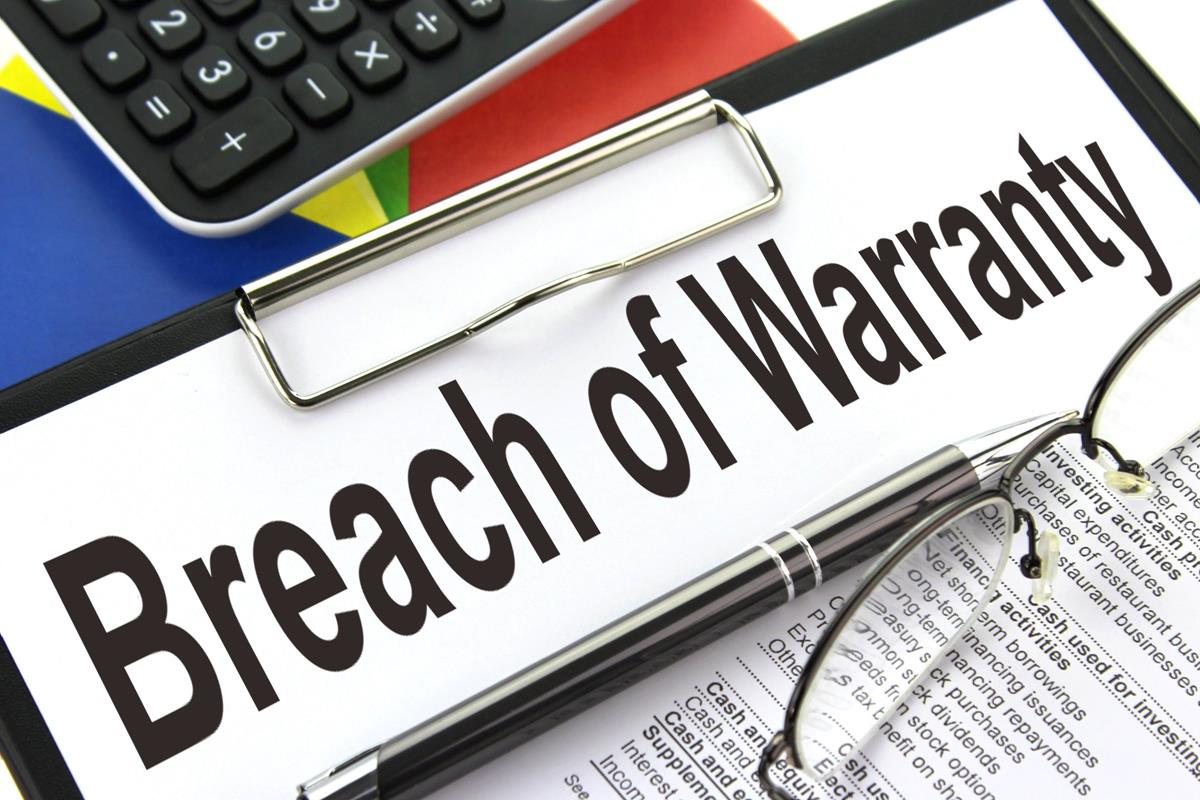 God wants you to stick to the rules
Especially in uncertain times
Not to burden them but to keep them steady
A Law to be read together
Not in a burdensome way, but in a reminding one
Not in a ritualistic way, but in an inclusive one
A Law to be heard and obeyed
Not with lip-service, but wholeheartedly and in detail
These are the designer’s warranty rules
Jesus and the rules
Love the Lord your God with all your heart, mind, soul and strength (Deut 6:5)
Love your neighbour as yourself (Lev 19:18)
Matthew 18
In conflict
You go
In private
To reconcile
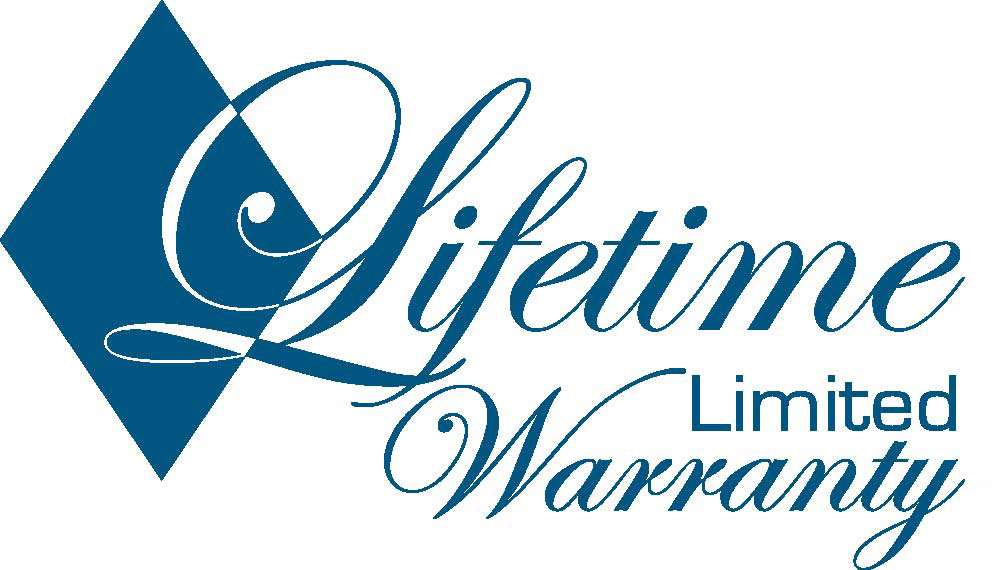